SAÉ 4.01 : Participer, dans le respect des contraintes réglementaires et dans une démarche de gouvernance durable à la création ou au développement d’une organisation
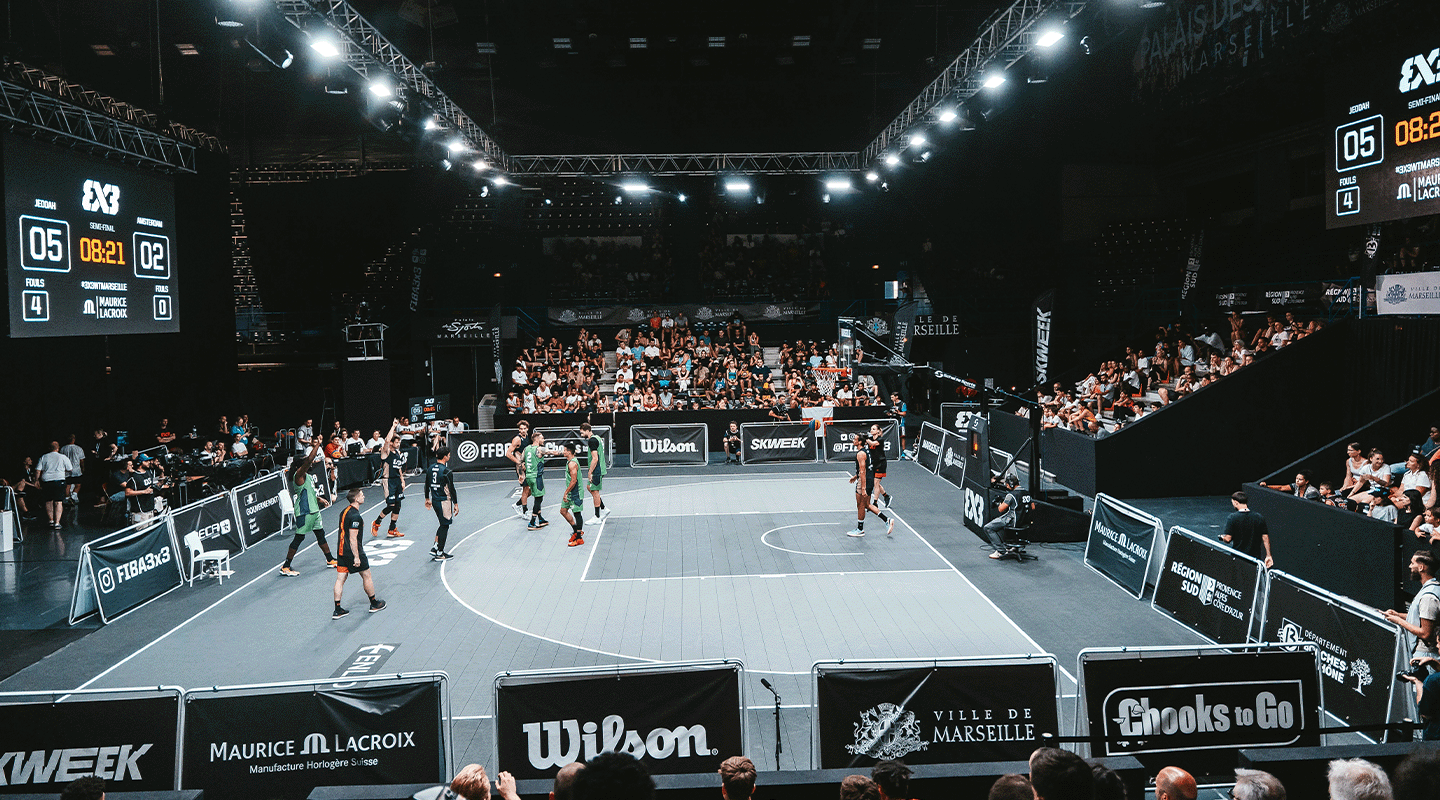 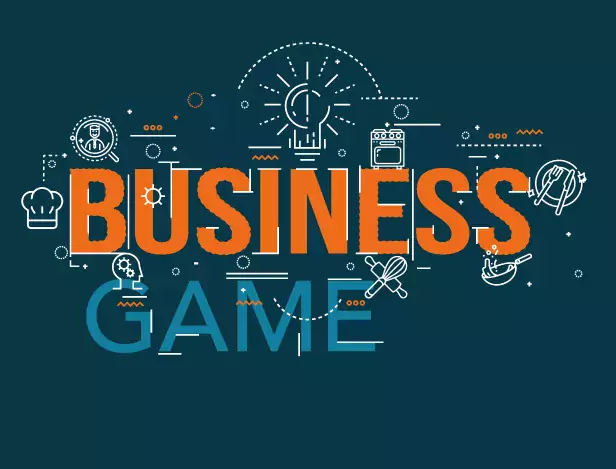 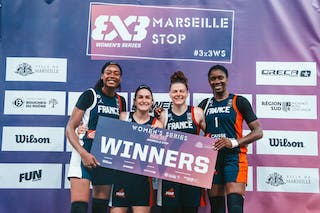 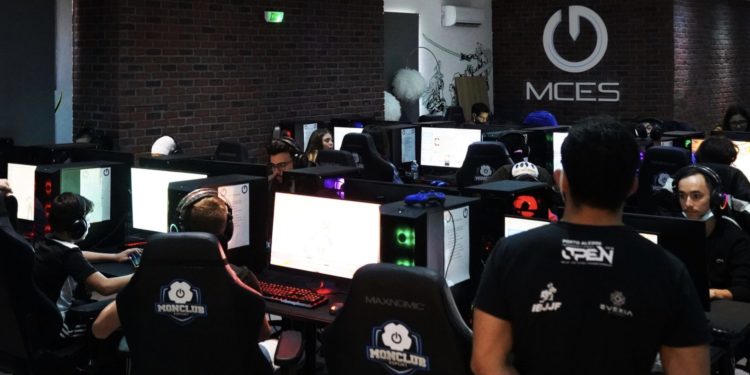 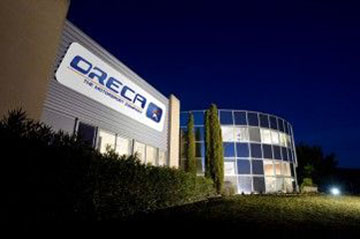 Programme
Evaluations